아버지께 참되게 예배하는 자들은 영과 진리로 예배할 때가 오나니 곧 이때라 아버지께서는 자기에게 이렇게 예배하는 자들을 찾으시느니라
[요 4:23]
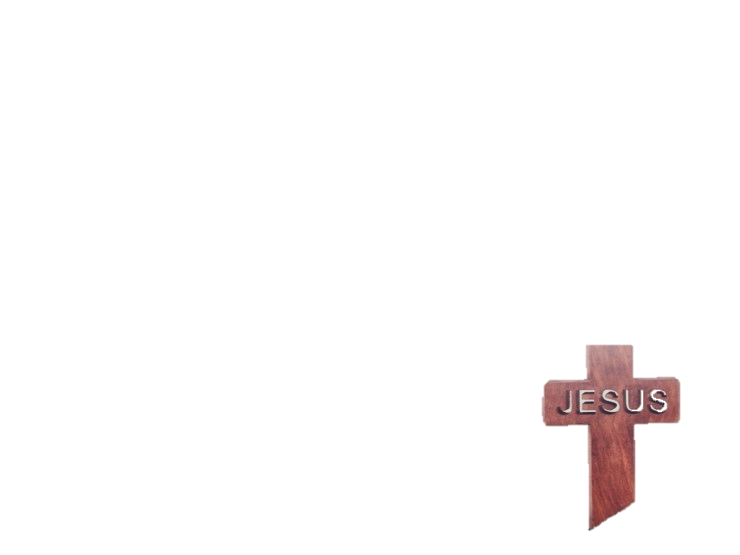 Yet a time is coming and has now come when the true worshipers will worship the Father in spirit and truth, for they are the kind of worshipers the Father seeks.
[John 4:23]
예배의 부름
Call to Worship
박상도 목사
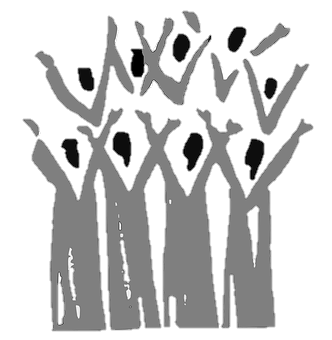 다함께 찬양
Praise & Worship
아이노스 찬양단
Ainos
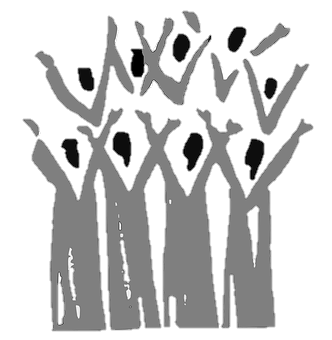 내 안에 가장 귀한 것
내 안에 가장 귀한 것
예수를 앎이라
금 은보다 더 귀한 것
예수를 앎이라
세상 지식보다 귀한 것
예수를 앎이라
내 안에 가장 귀한 것
예수를 앎이라
예수의 이름 
존귀한 그 이름
예수의 이름
능력의 그 이름
우린 물러서지 않으리
사랑하는 형제 자매
우리 모두 다
참 마음과 온전한 
믿음으로 나가자
서로 돌아보며 
사랑과 선행을 행하며
그날이 가까울수록 
우리 더 나가자
우린 물러서지 않으리
믿음으로 굳게 서리
주 마음에 기쁨 되리
영원히 주 찬양하리
우린 물러서지 않으리
믿음으로 굳게 서리
주 마음에 기쁨 되리
영원히 주 찬양하리 oh yeah
우린 물러서지 않고
온전히 나가리
모든 영혼을 구원에 
이르게 하기까지
우린 물러서지 않고
온전히 나가리
모든 영혼을 구원에 
이르게 하기까지
우린 물러서지 않으리
믿음으로 굳게 서리
주 마음에 기쁨 되리
영원히 주 찬양하리
우린 물러서지 않으리
믿음으로 굳게 서리
주 마음에 기쁨 되리
영원히 주 찬양하리 oh yeah
오 주님 내 맘에
측량할 수 없는 영광을 다 버리고
나를 위해 찾아온 
그 놀라운 사랑
강물같이 흐르는 
십자가 은혜 내게 임하니
신실하신 주 
예수 앞에 나가네
오 주님 내 맘에
주를 예배하는 마음 주시고
주의 은혜를
내게 가르치소서
오 나의 입술이 
주의 구원을 노래 부르니 
주의 영광을 
내게 나타내소서
신실하시네
내 맘이 
헛된 욕심에 갇혀
주의 선하신 뜻을
보지 못할 때
내 맘의
눈을 돌이키시고
주의 말씀으로 
날 인도하소서
모든 두려움 버리고
주의 약속만을 바라봅니다
나의 피난처 되시는
방패 되신 주만 의지하리라
주의 뜻 하늘보다 높고
바다보다 깊고 신실하시네
내 마음 다하여 주님이 계신 
그곳으로 나아가리라
영원히 신실하신 주의 사랑
무엇도 끊을 수 없는 사랑
모든 영광과 찬양 받으소서
영원토록 주 이름 찬양해
주의 뜻 하늘보다 높고
바다보다 깊고 신실하시네
내 마음 다하여 주님이 계신 
그곳으로 나아가리라
기도
Prayer
송국현 집사
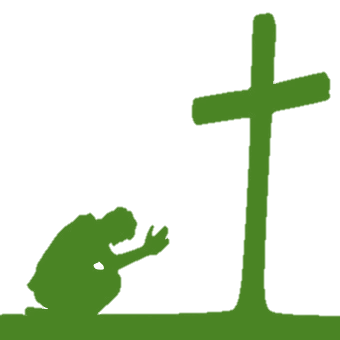 봉헌 & 특송
Offering & Offertory
상한 마음의 한 예배자
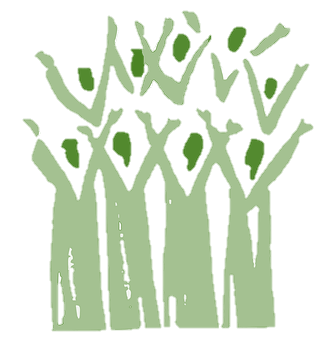 상한 마음의 한 예배자
익숙함에 젖어 들어 
또 한번의 지나가는 예배가 아니라
다시 한번 부어 주신 그 은혜로 
가득 채워지는 예배를 나 갈망합니다
요동치는 내 감정에 속지 않고
내가 주인 된 예배가 아니라
영과 진리로 온전하게 드려지는
주가 받으시는 예배를 나 갈망합니다
주가 받으시는 온전한 찬양과 예배
주님께 나 드리기 원합니다
주가 찾으시는 상한 마음의 한 예배자
내가 되어 예배하길 원합니다
봉헌기도
Prayer of Offering
박상도 목사
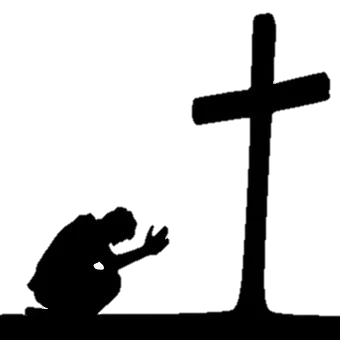 광고
Announcement
박상도 목사
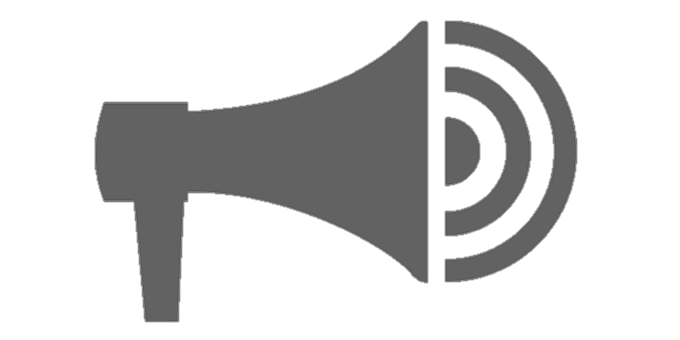 광고
Announcement
환영 :: 교회에 처음 나오신 분들을 주님의 이름으로 환영합니다.
큐티 :: 큐티를 생활화 합시다.
김장선교 :: 12월 9일(토) 오후 3시~9시까지 교회에서 김장을 하겠습니다.
김치배포 :: 12월 11일(월) 오후 4시~6시까지 Steelworks lounge area에서 김치 나누겠습니다.
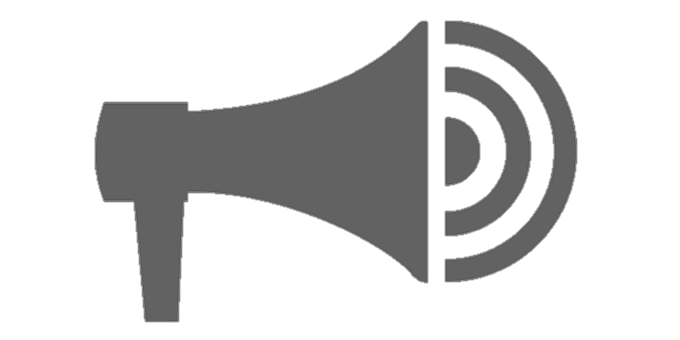 광고
Announcement
제직회 :: 예배 후에 제직회로 모이겠습니다.
기관모임 :: 기관모임이 매주 있습니다.여우회 – 수요일 오전 11시청년회 – 금요일 오후 6시
일대일 :: 함께 기도해주세요.유지만  정용현 김진희 김승원 김진형
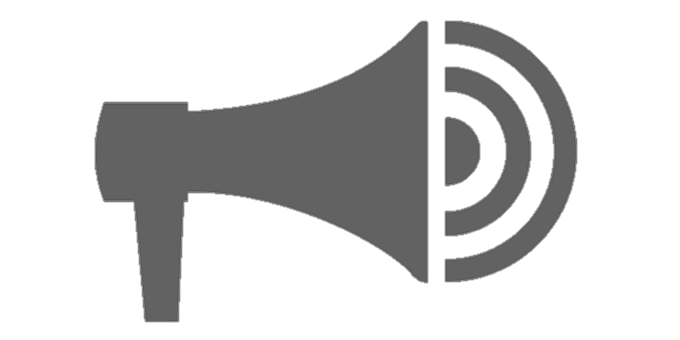 생일 축복송 – 김은주(5) 정용현(12)
Blessing
당신은 사랑받기 위해 태어난 사람,
당신의 삶속에서 그 사랑받고 있지요.
당신은 사랑받기 위해 태어난 사람,
당신의 삶속에서 그 사랑받고 있지요.
생일 축복송
Blessing
태초부터 시작된 하나님의 사랑은,
우리의 만남을 통해 열매를 맺고,
당신이 이세상에 존재함으로 인해,
우리에게 얼마나 큰 기쁨이 되는지.
생일 축복송
Blessing
당신은 사랑받기 위해 태어난 사람,
당신의 삶속에서 그 사랑받고 있지요
축복송
Blessing
너는 시냇가에 심은 나무라
하나님의 사랑 안에 믿음뿌리 내리고
주의 뜻대로 주의 뜻대로 항상 살리라
성경봉독
Scripture Reading
빌립보서 4:6-7절/ 마태복음 6:6절
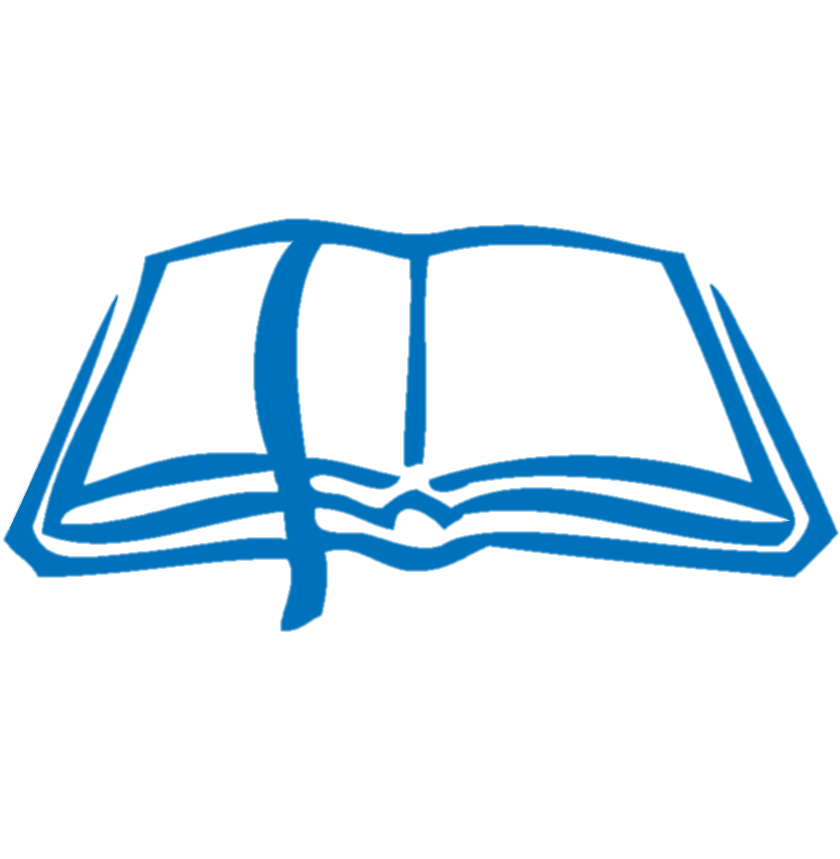 정용현 형제
빌4:6 아무 것도 염려하지 말고 다만 모든 일에 기도와 간구로, 너희 구할 것을 감사함으로 하나님께 아뢰라
4:7 그리하면 모든 지각에 뛰어난 하나님의 평강이 그리스도 예수 안에서 너희 마음과 생각을 지키시리라

마6:6 너는 기도할 때에 네 골방에 들어가 문을 닫고 은밀한 중에 계신 네 아버지께 기도하라 은밀한 중에 보시는 네 아버지께서 갚으시리라
빌립보서
마태복음
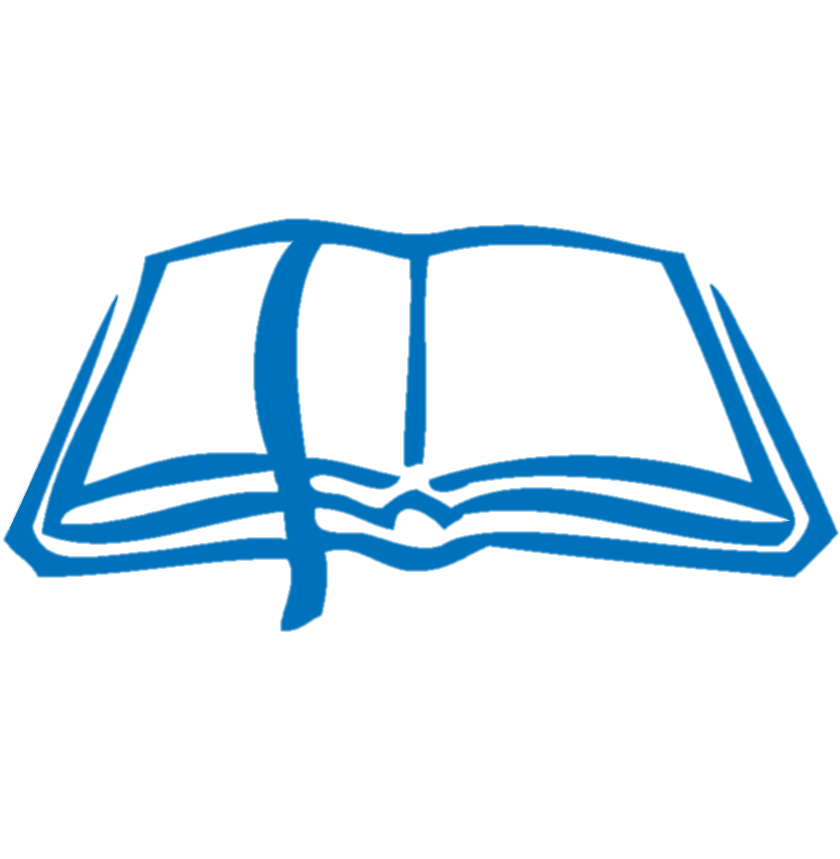 전능자와의 커뮤니케이션
박상도 목사
파송찬양
Sacrifice Praise
나 이제 돌아가
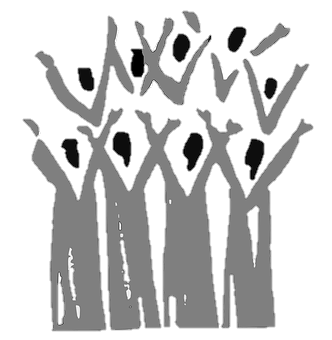 나 이제 돌아가
나 이제 돌아가
내 삶으로 주를 예배합니다
늘 정직함으로 
더 진실함으로 나를 드립니다
나를 더 잘 아시는 주님
나도 주님 더 알기 원해요
마르지 않는 주의 자비하심
주의 품안에서 나 노래하네
나의 삶의 모든 순간이
아름다운 노래되어
가장 귀한 나의 주님
찬양하며 살아가리
나의 삶의 모든 순간이
향기로운 예배 되어
가장귀한 나의 주님 사랑하며
살아가리 주 안에
[조별 나눔]
1조 이보경 김혜진 강현식 유지혜 박준형 김승원 강예진 김지원
2조 송국현 윤유신 노해인 최원실 정용현 정유나 박세준 김규민
3조 박은희 나영인 최종선 안자경 주노 신재하 김연아 이대영
4조 박정현 김은기 김경직 권혜영 박예은 최아름 이준원 정혜선 임지윤
5조 유지만 장진 조인실 톰 박세영 백서진 장도원 명유민
6조 김수인 김진희 안토니 김은주 박지원 김승민 임승현 김진형 김래운
축도
Benediction
박상도 목사
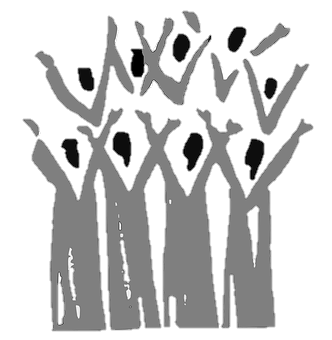 성도간 교제
Refreshment
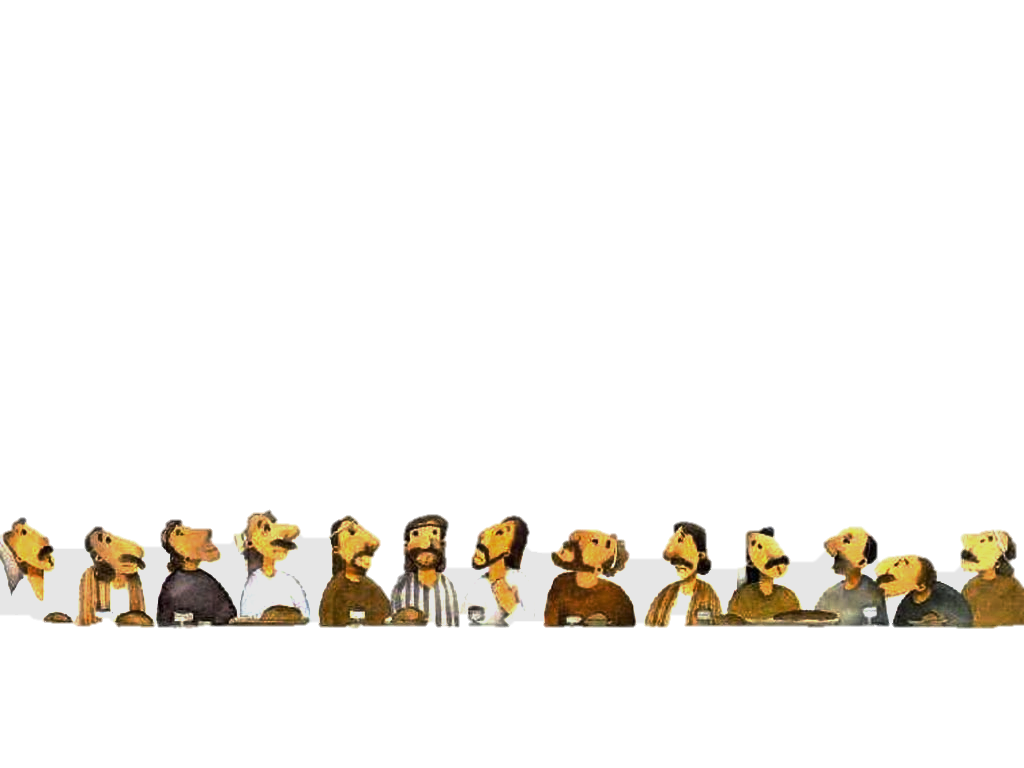